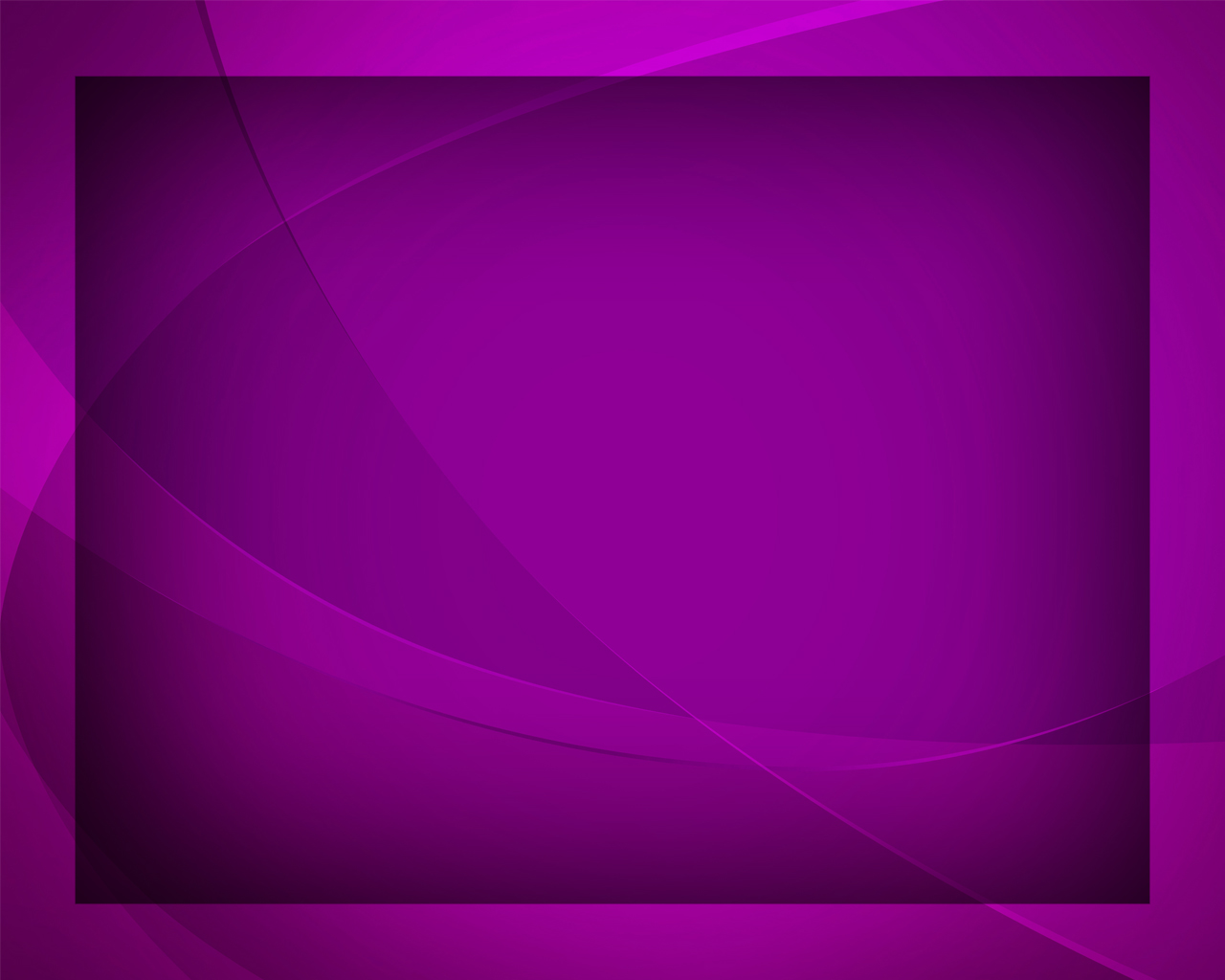 К свободе призваны
Гимны надежды №243
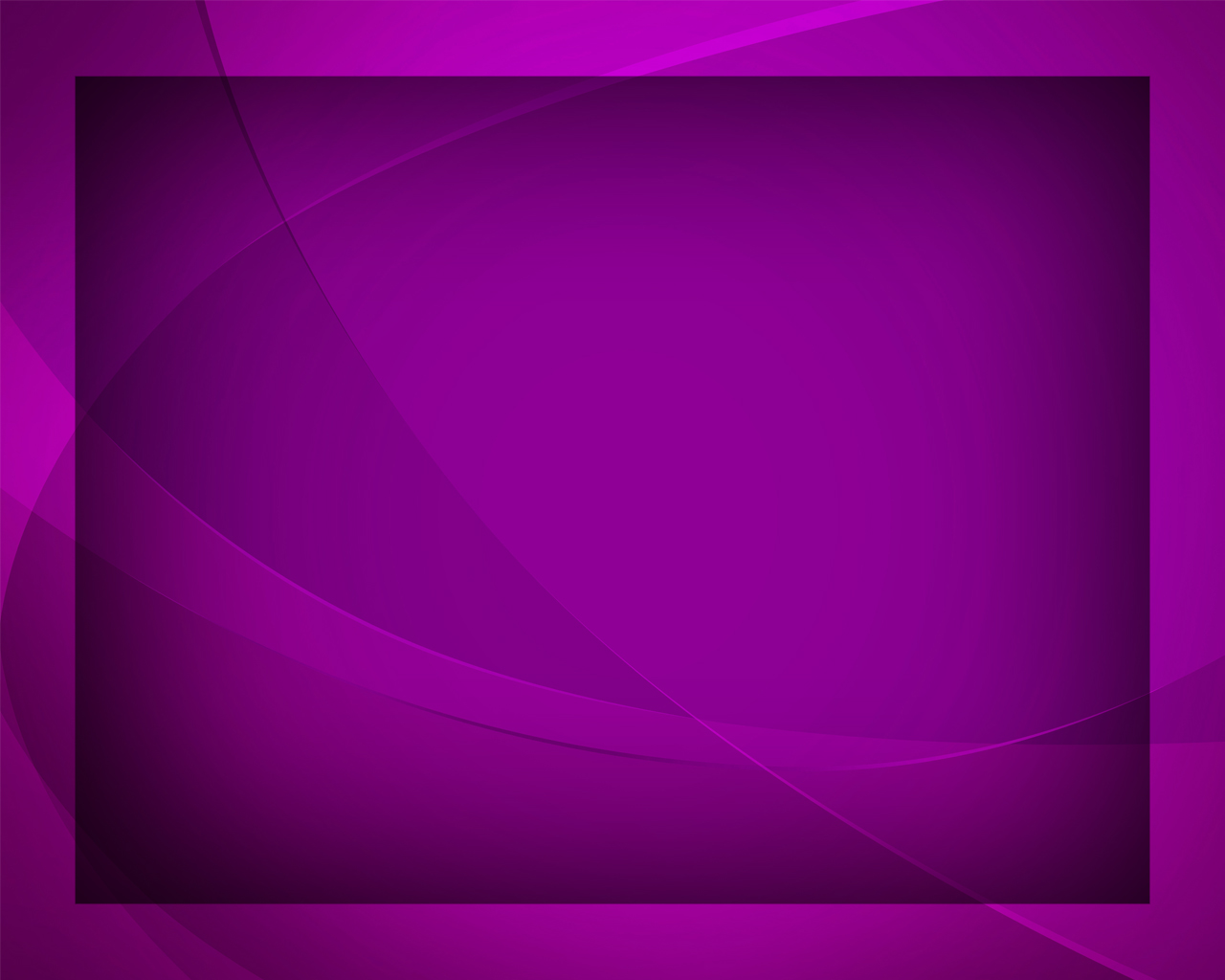 К свободе призваны 
Мы во Христе,
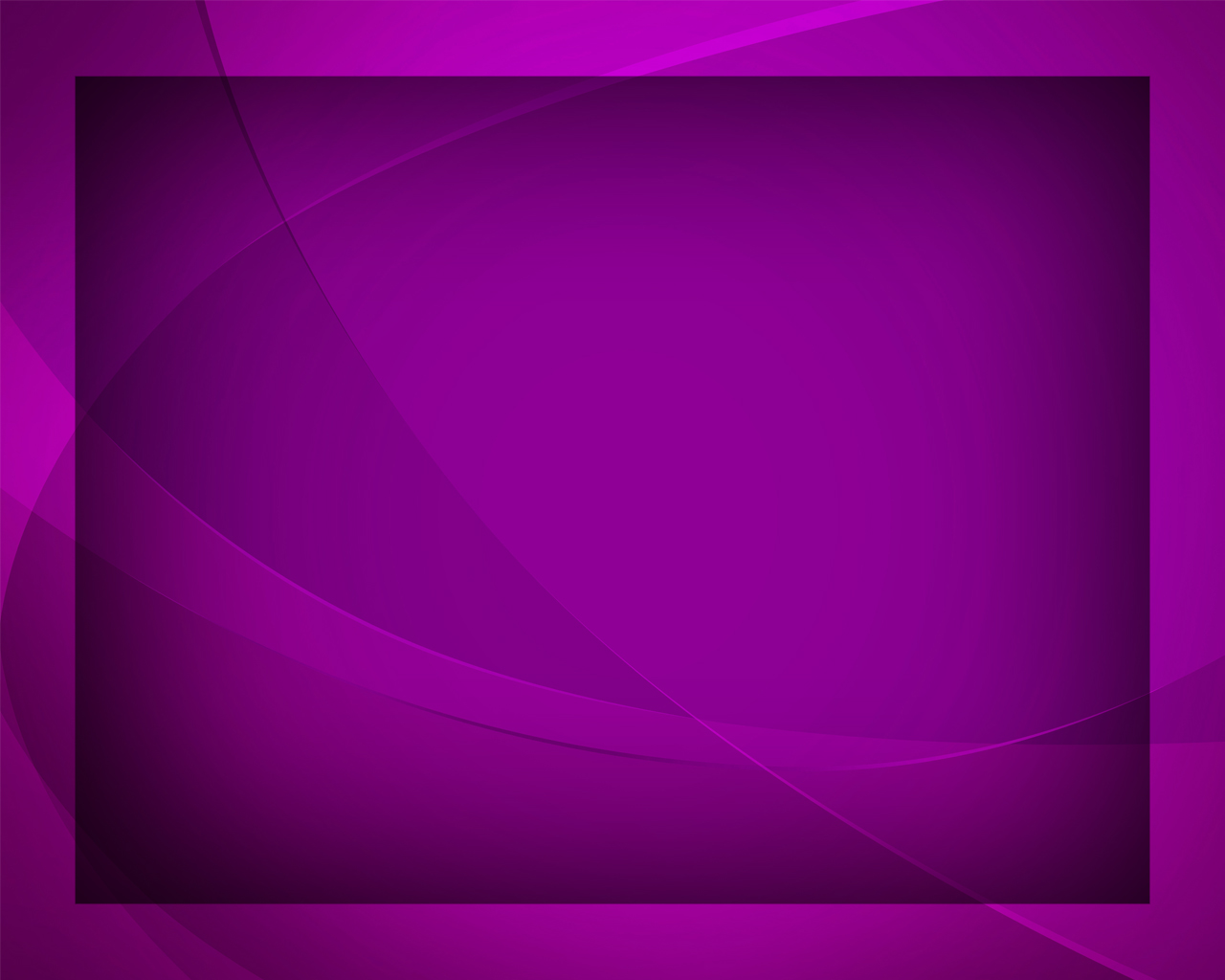 Чтоб быть свободными 
Здесь на земле.
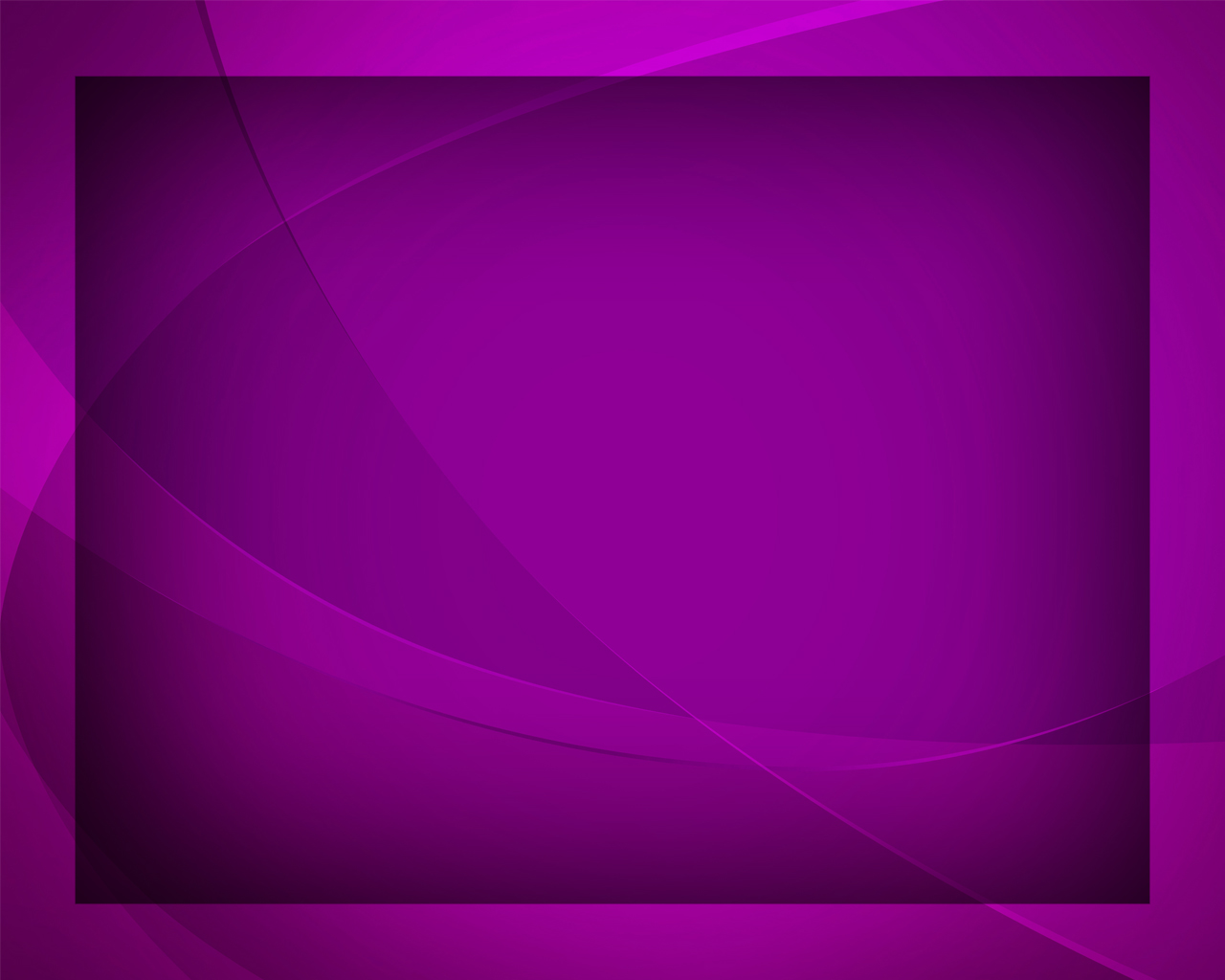 Весь мир 
во зле лежит, 
Греху принадлежит,
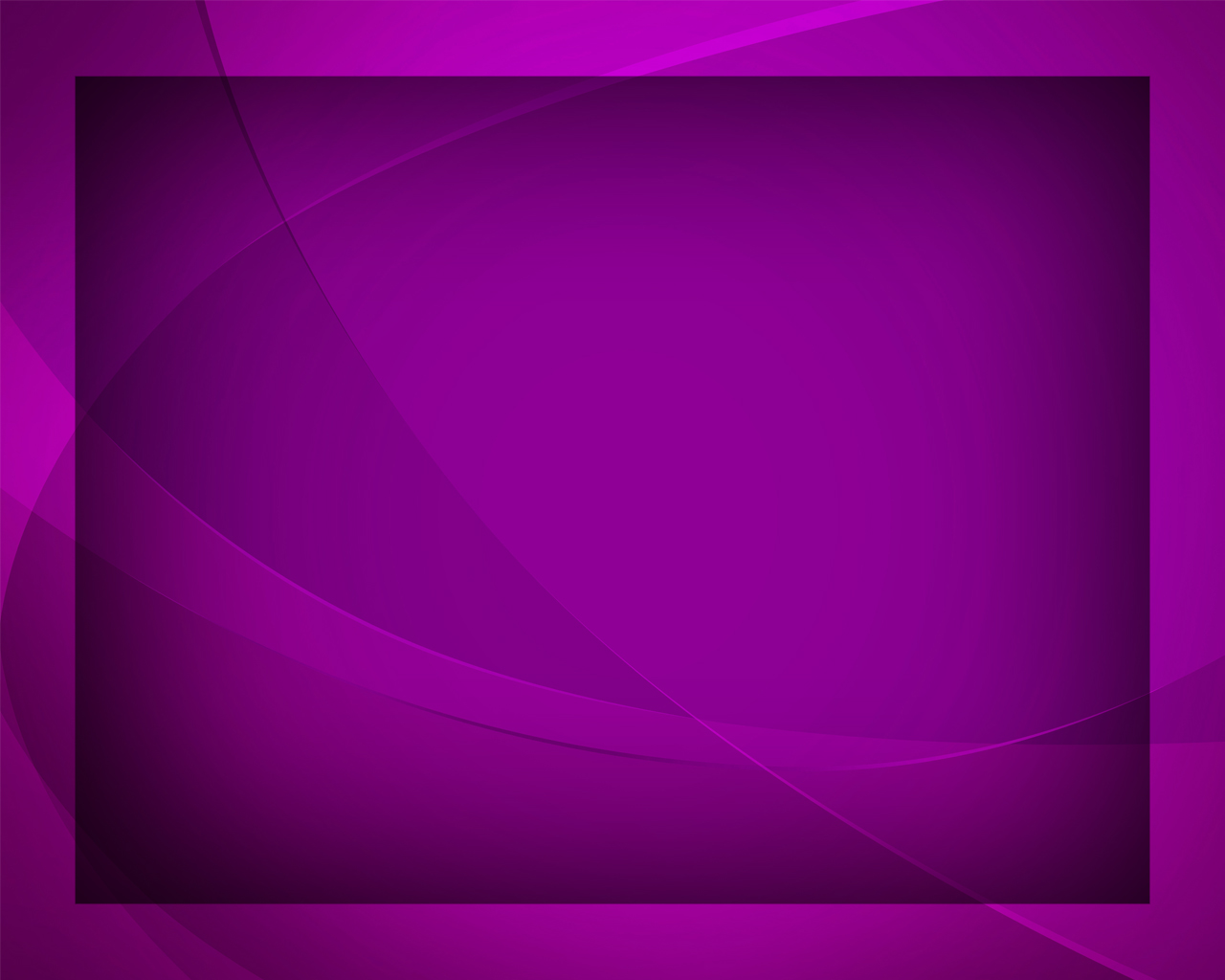 В пороки погружён, 
Грехом пленён.
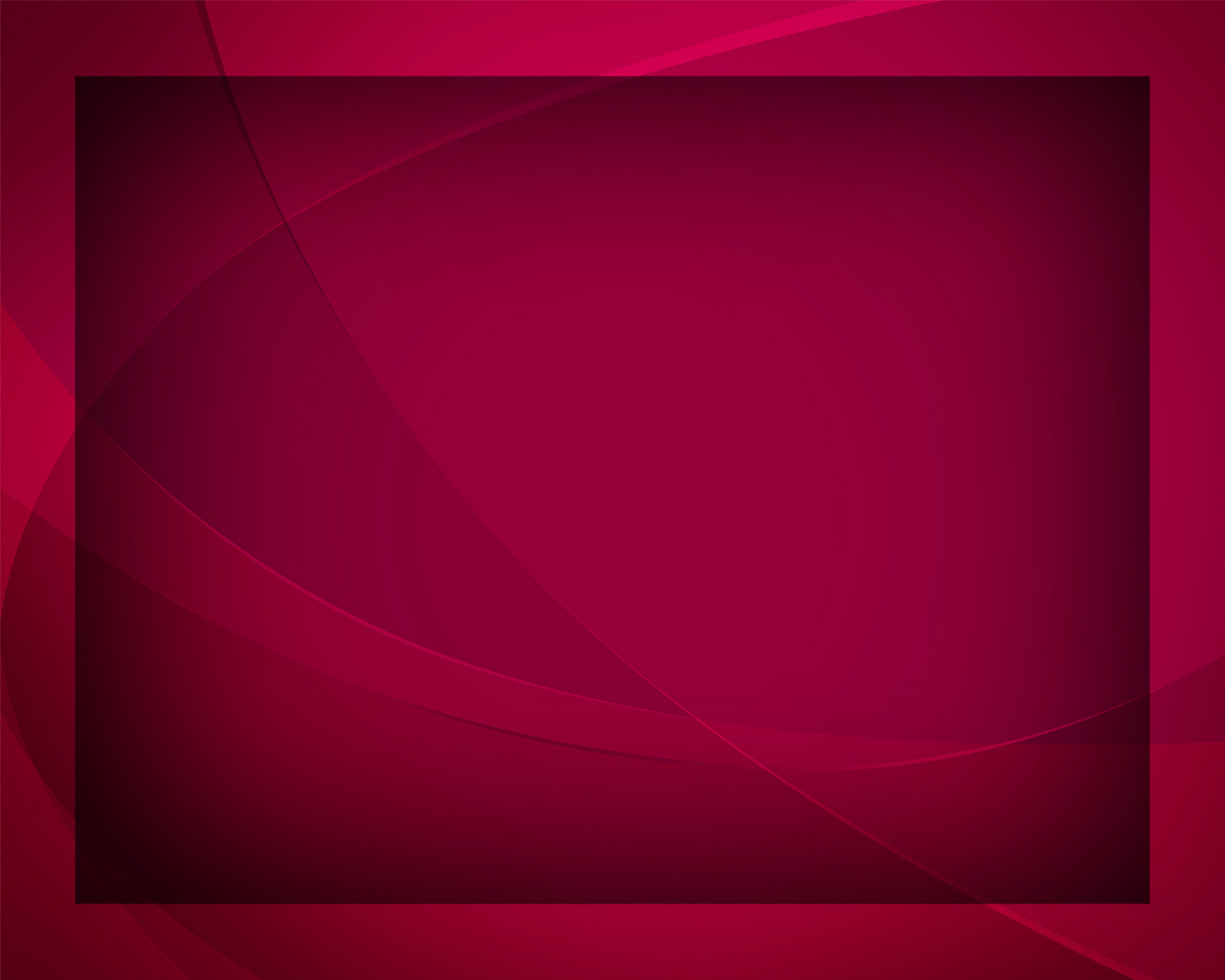 От уз греха и зла 
Свободны мы,
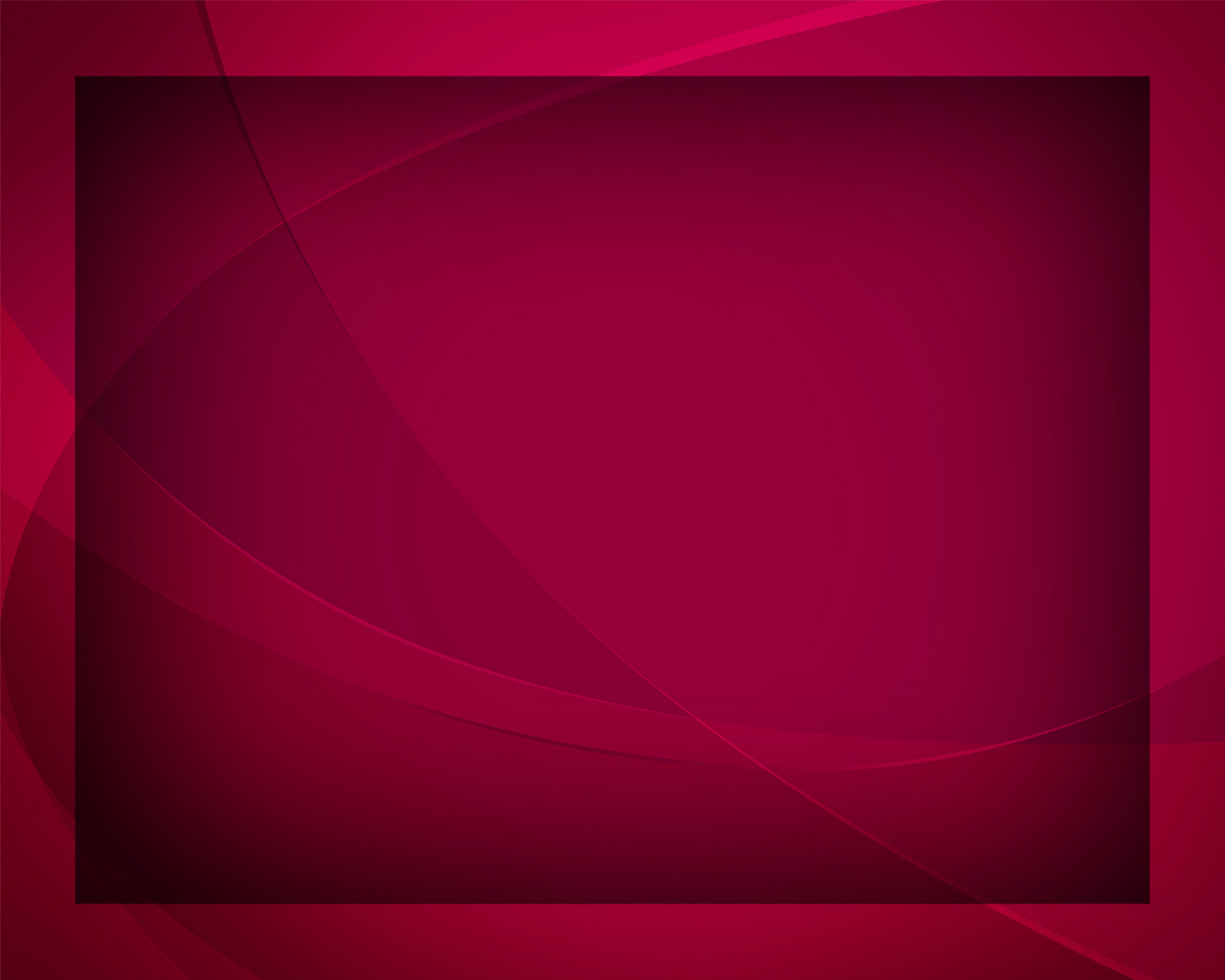 Нам чужда суета, 
Свободны мы.
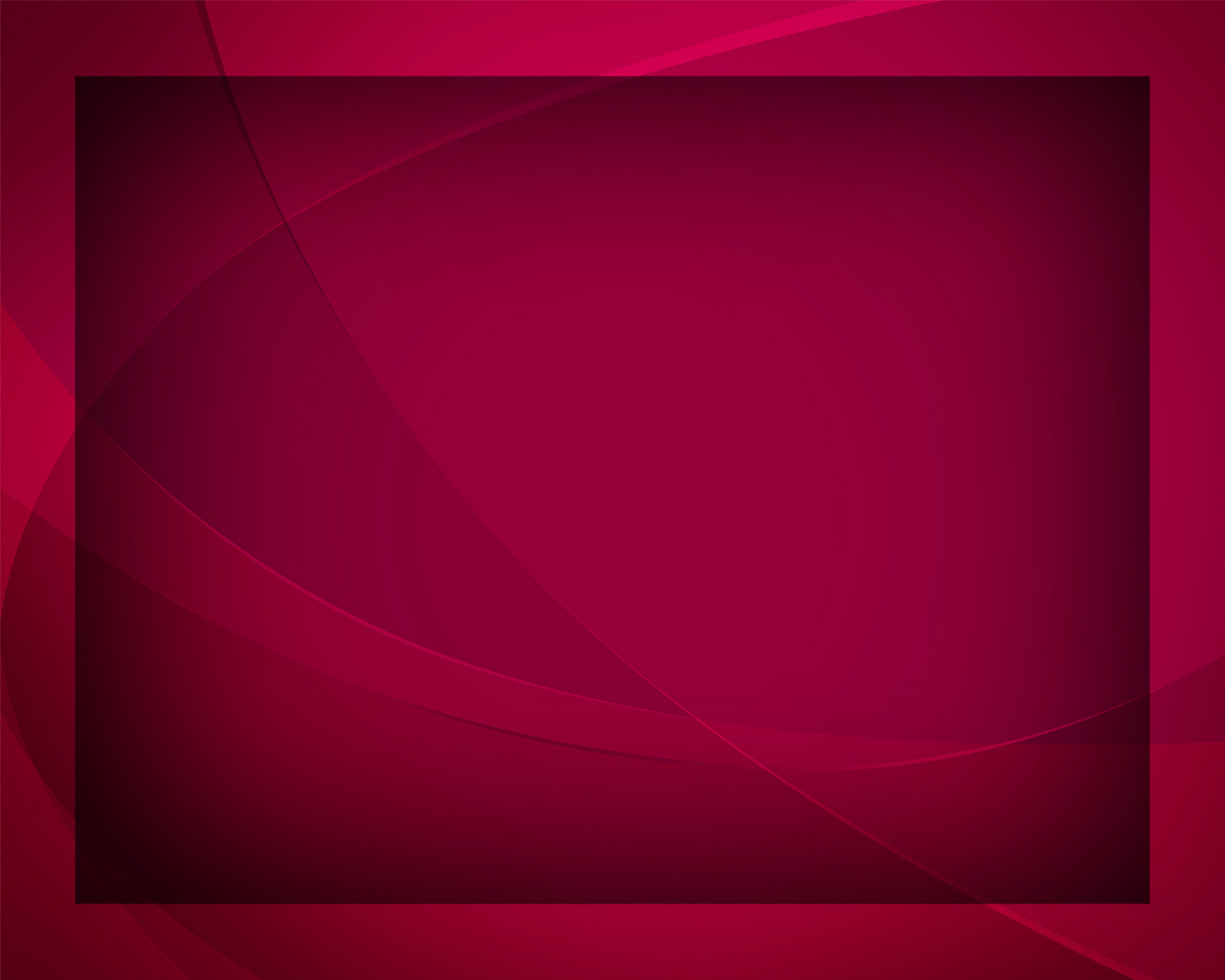 От всех путей мирских, 
И от страстей плотских,
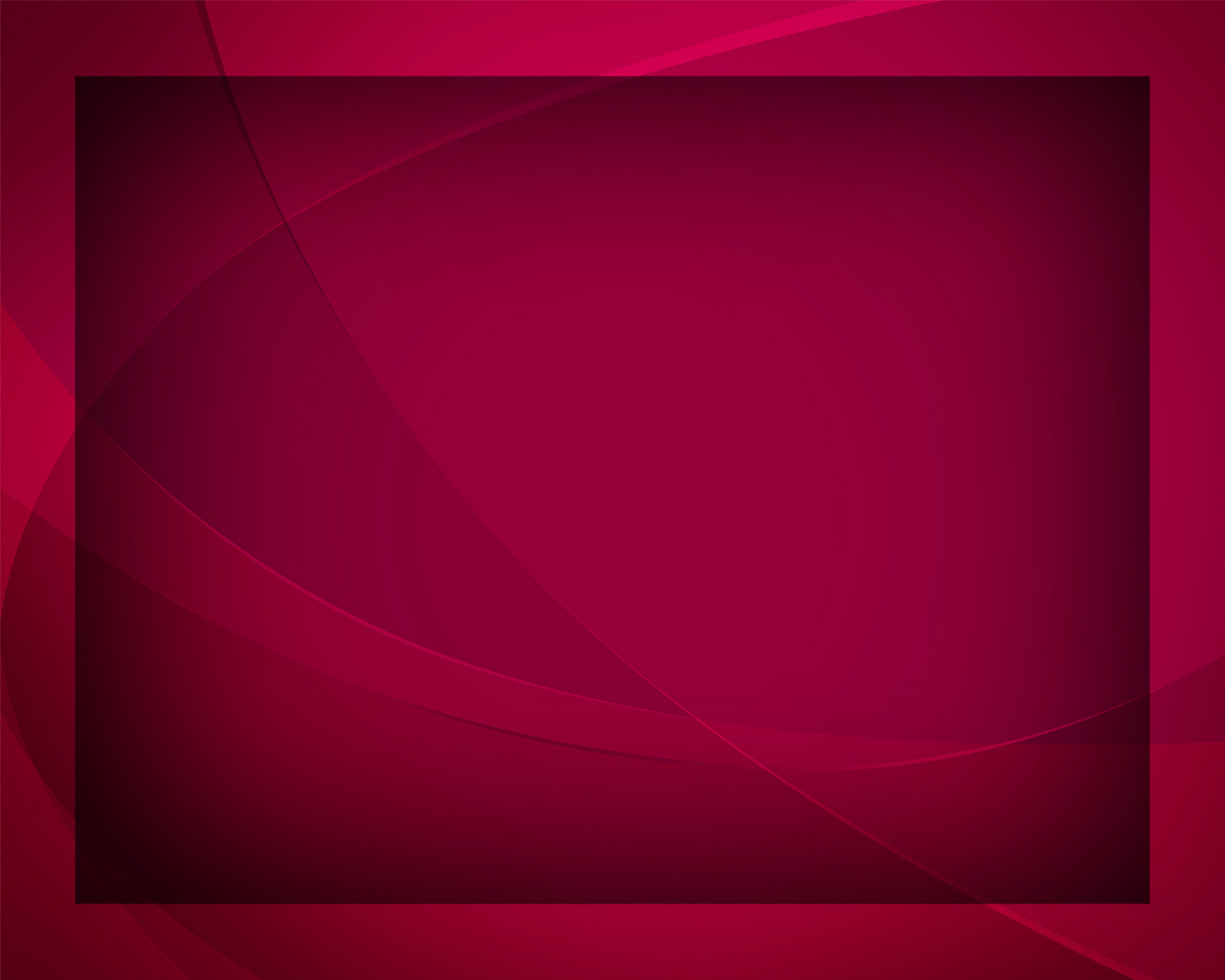 И от тревог людских - 
Свободны мы.
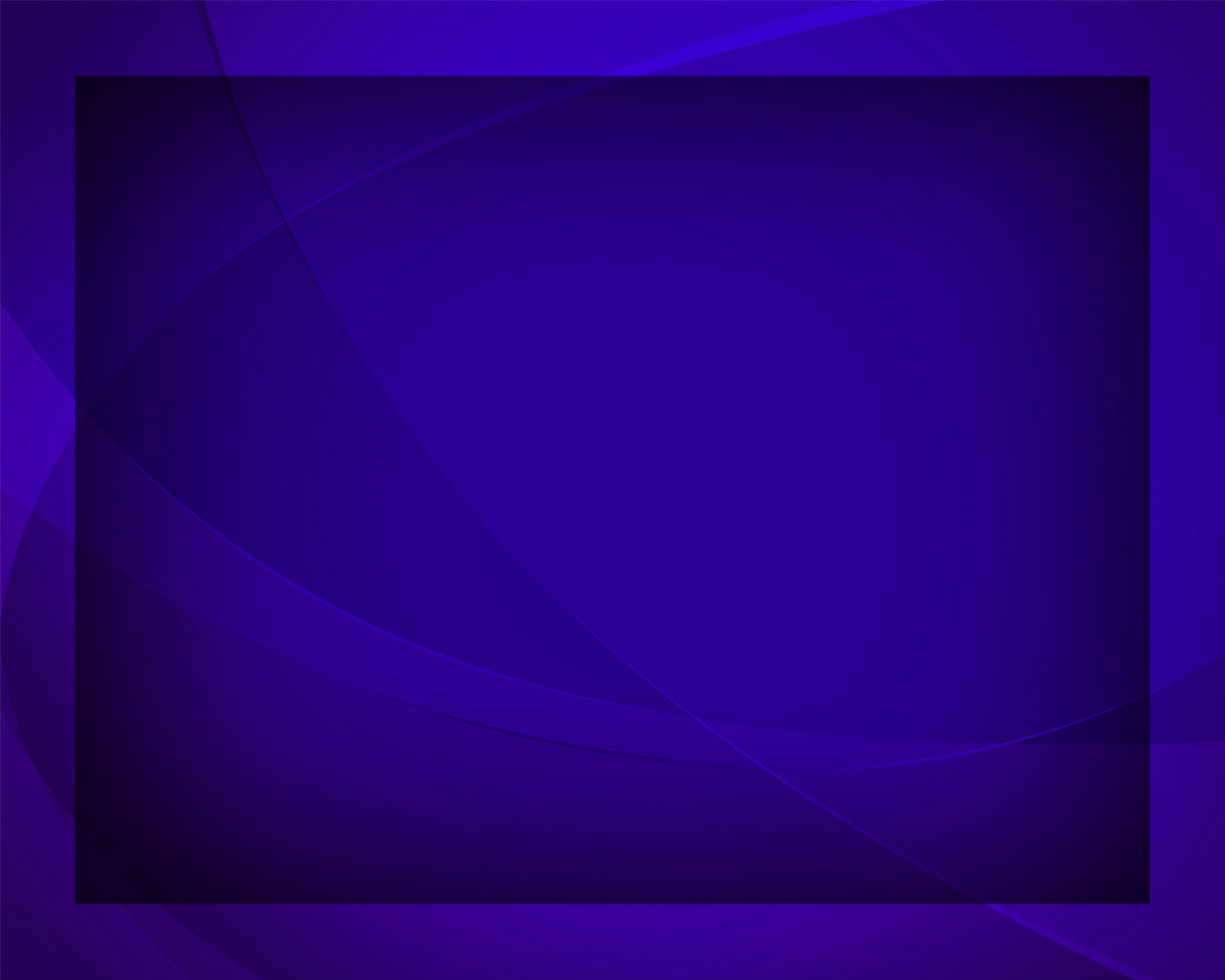 Так стойте,
 братья все, 
В свободе той.
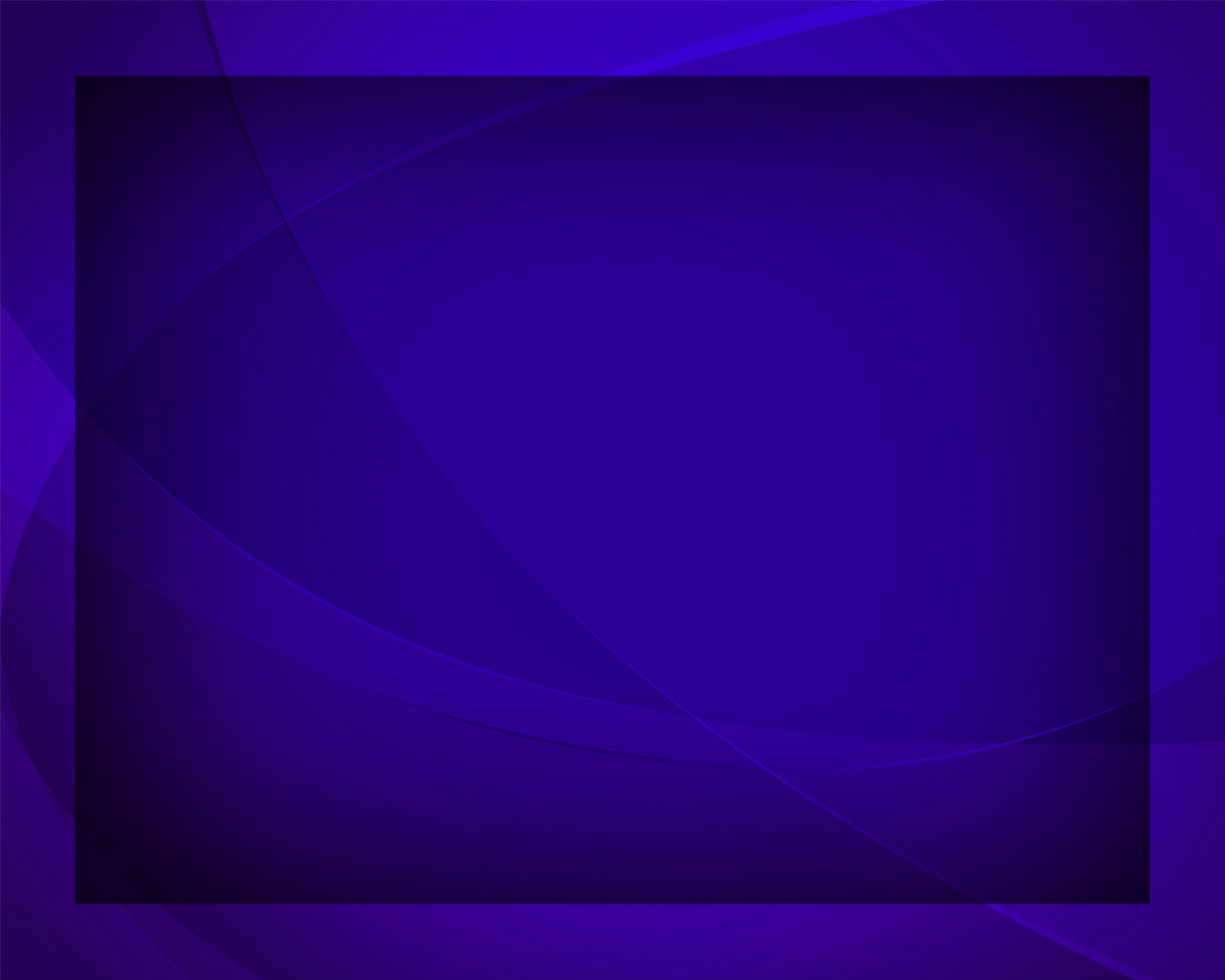 Дарит свободу нам 
Христос Благой.
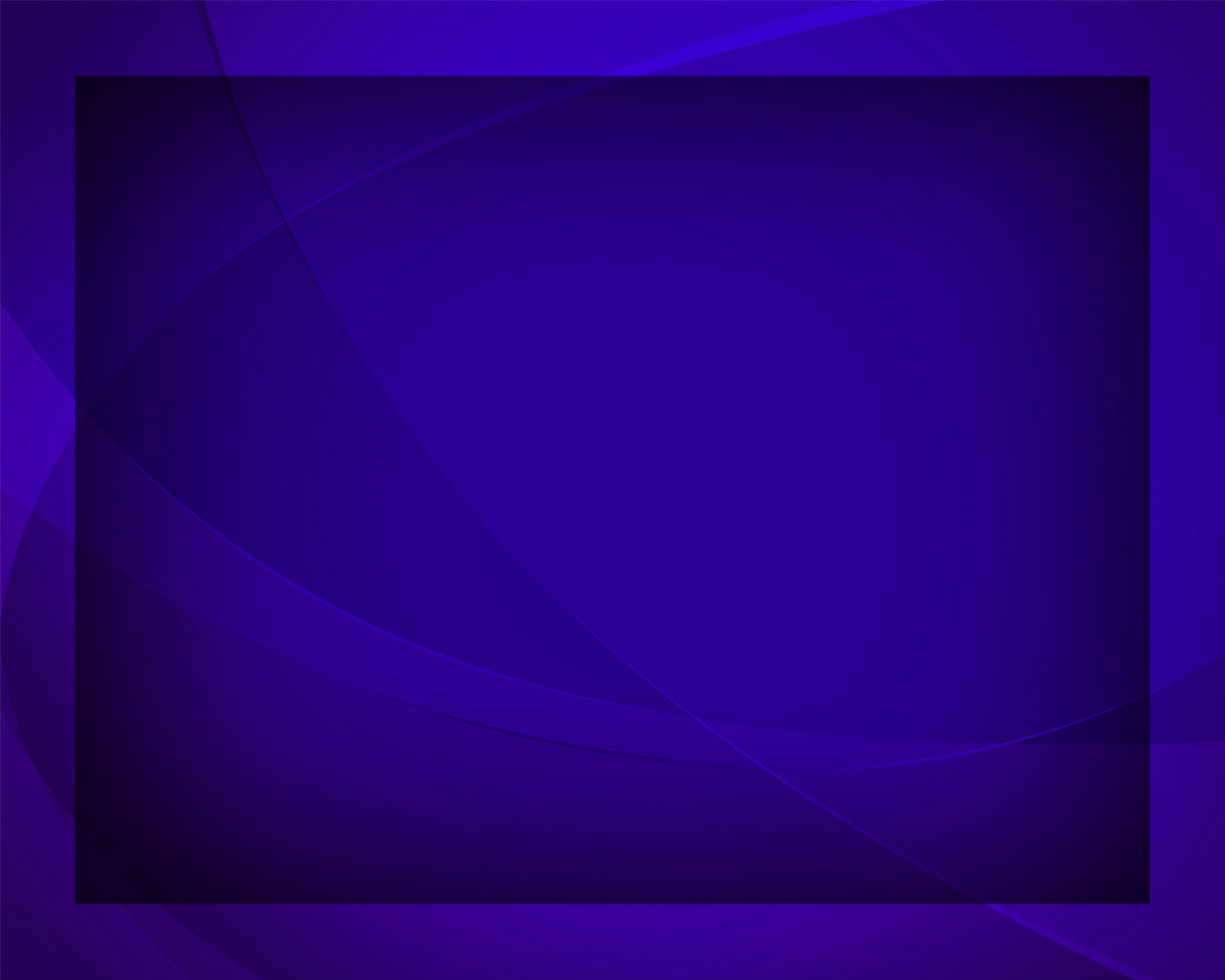 Познаньем истины 
Сердца нам просветил,
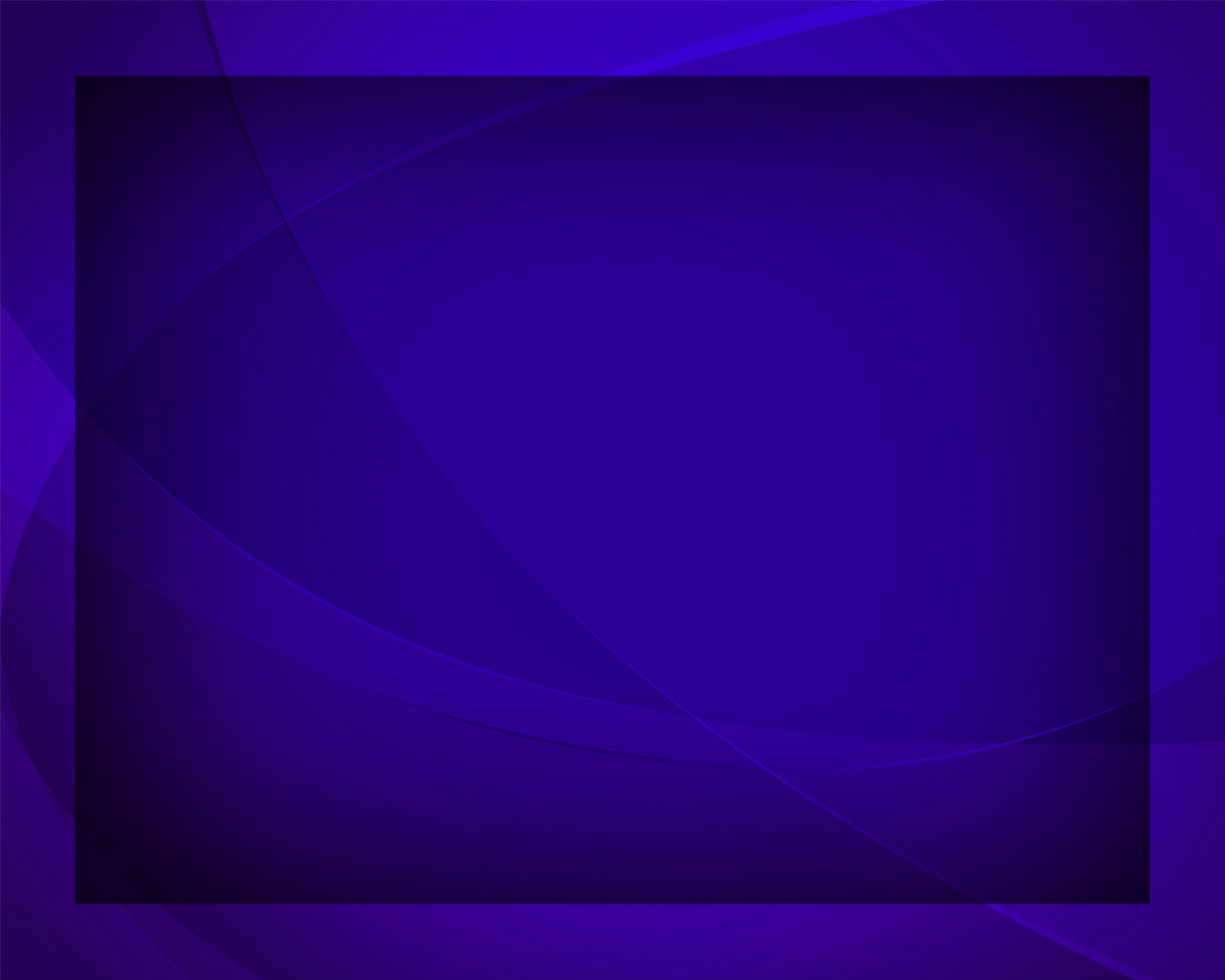 Чтобы народ Его 
Свободным был.
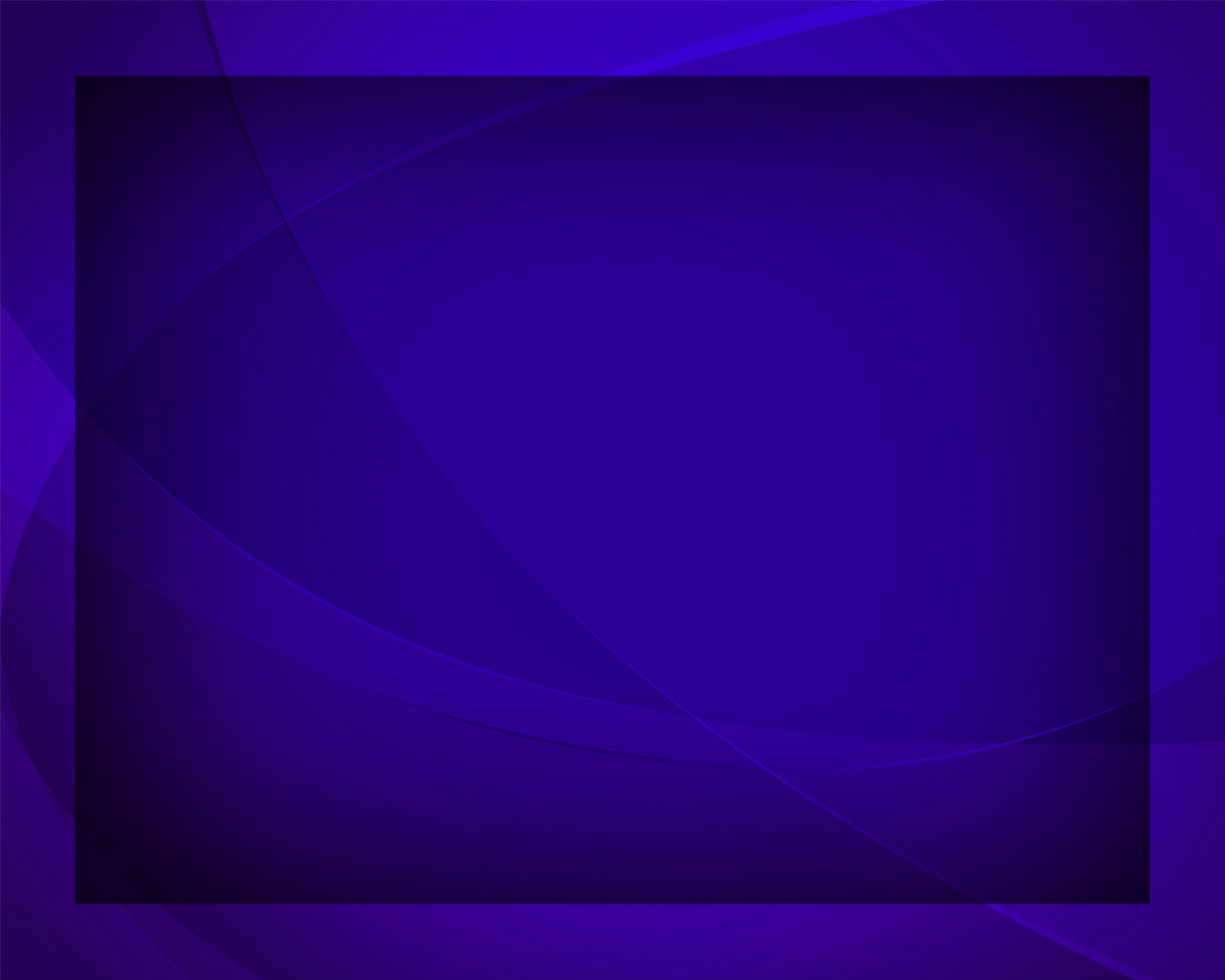